How learner profiles can recognise breadth of student learning and achievement 

Rosie Clayton - Rethinking Assessment
Mike Flanagan - CEO, Mastery Transcript Consortium
Gavin O’Loughlin - DCF Lead & Teacher, Golftyn Primary School
Al McConville - Deputy Head, King Alfred School
Fran Wilby - Rethinking Assessment
[Speaker Notes: Welcome,]
Session Aims:

To explore global trends in learner profiles and new transcripts 

To understand what they are being used for and their core components 

To look at workable models in UK schools and hear about RA pilot plans
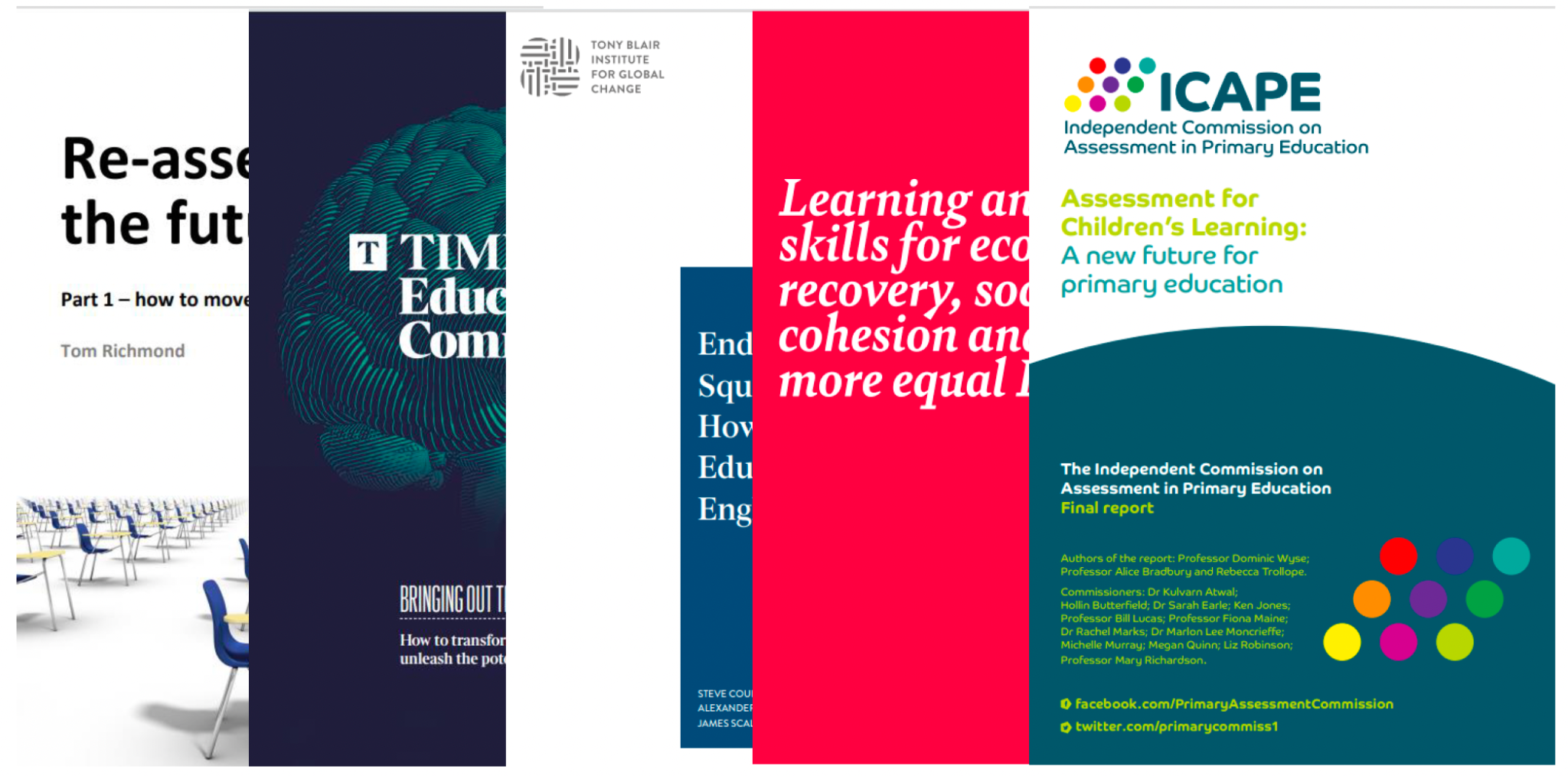 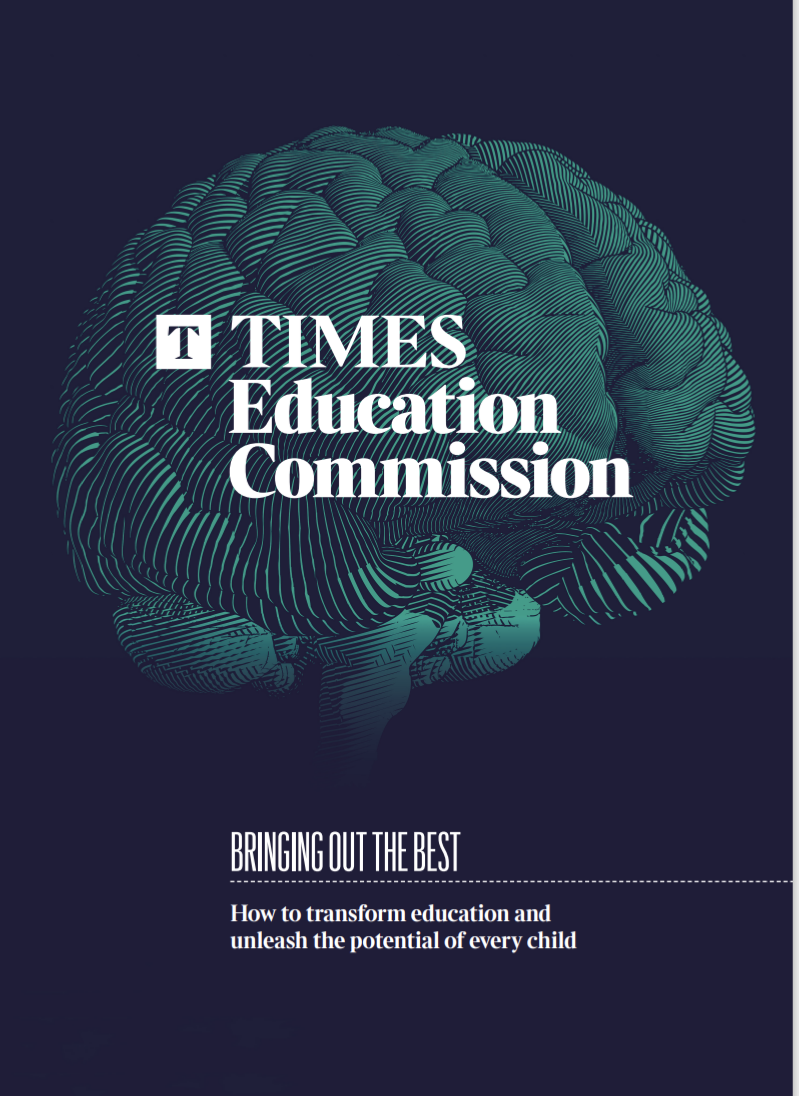 Times Education Commission
The Commission proposes that this new qualification should also be supported by a Digital Learner Profile, a personal online portfolio for every student. 

It would include academic qualifications alongside a record of other achievements: video footage of a pupil playing a musical instrument, photographs of projects they have worked on or details of expeditions, volunteering and work experience. A prototype of the digital profile already exists.
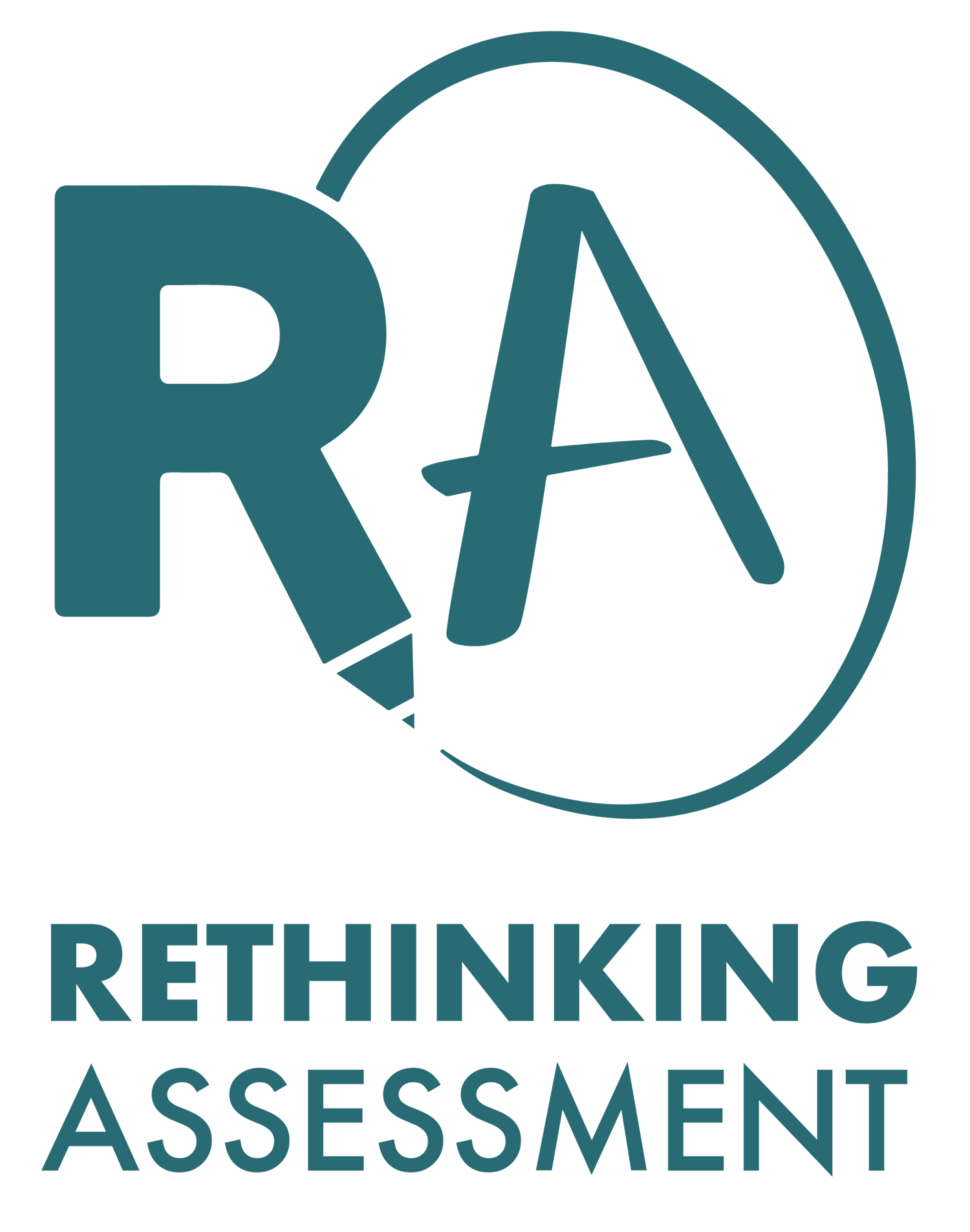 Networks & Global Movements
Brookings Institute
Mastery Transcript
Consortium
Welsh Goverment E-portfolios/Quals review
New Metrics for success
Independent Assessment Commission
ICAPE primary assessment
PISA creative thinking 2022
Rethinking Assessment
Education Scotland - profiles
APPGs
House of Lords report Dec 2021
Times Education Commission
Pearson Commission
FED 10 year plan for education
HMC assessment reform group
Coalition to Honour all Learning
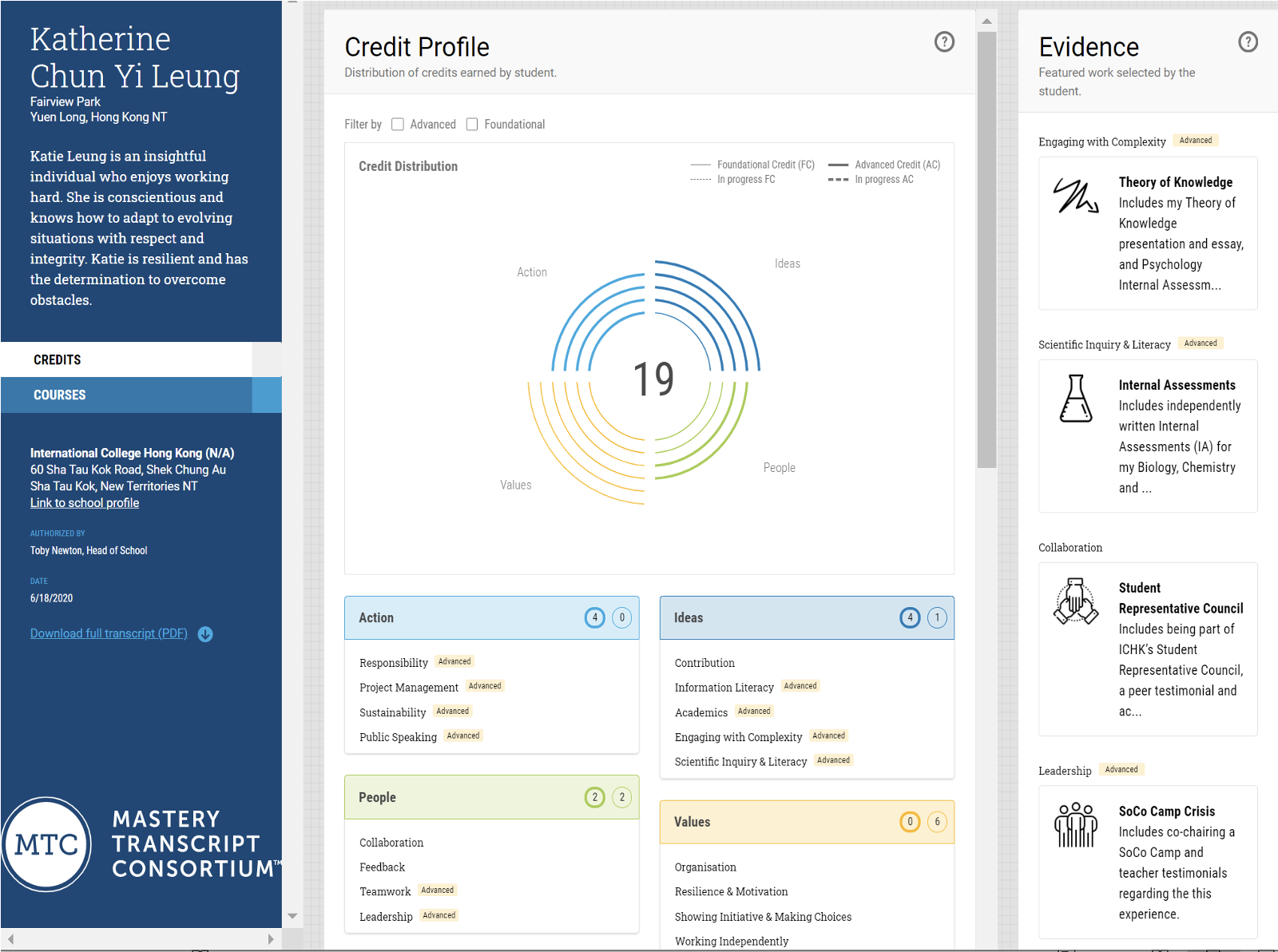 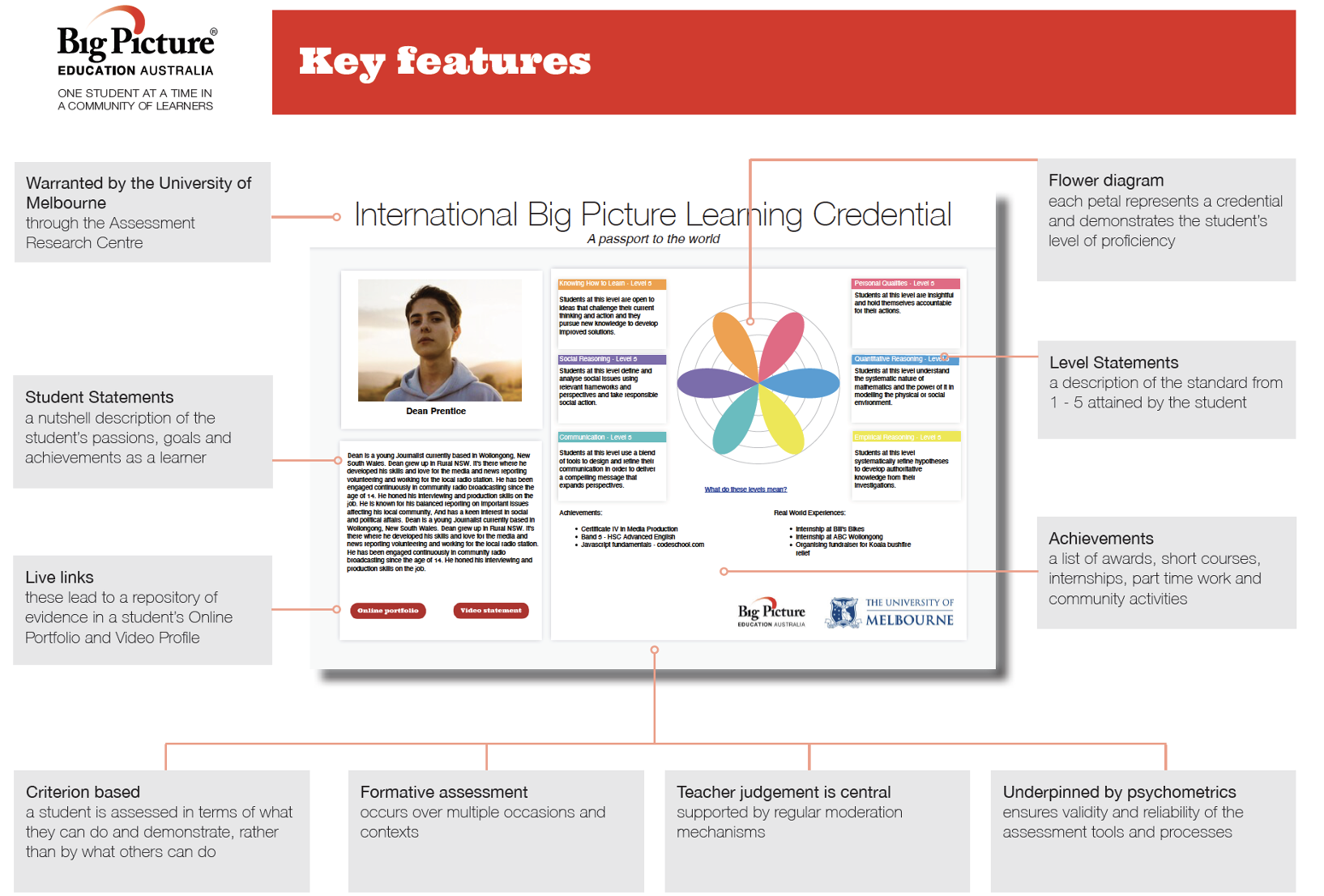 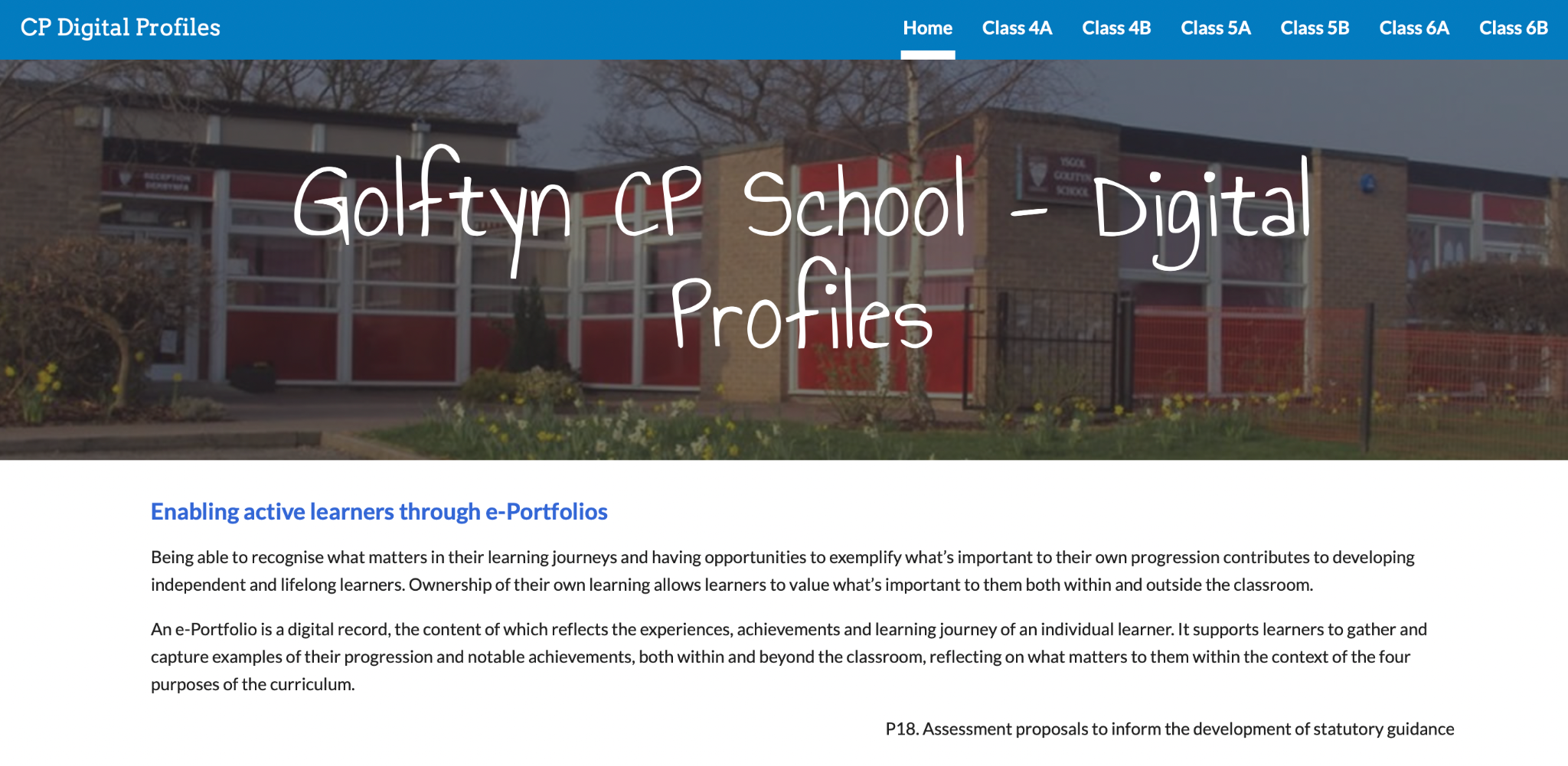 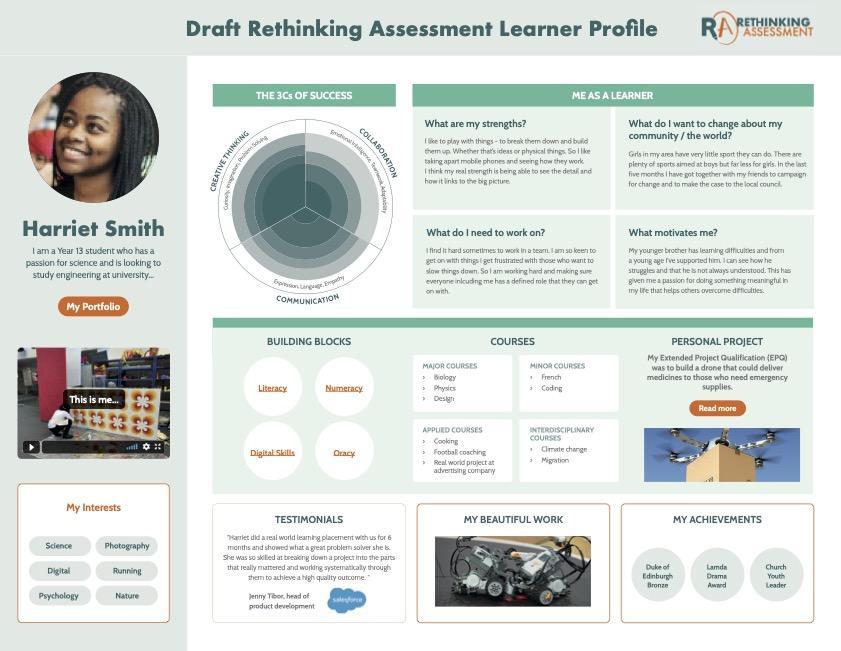 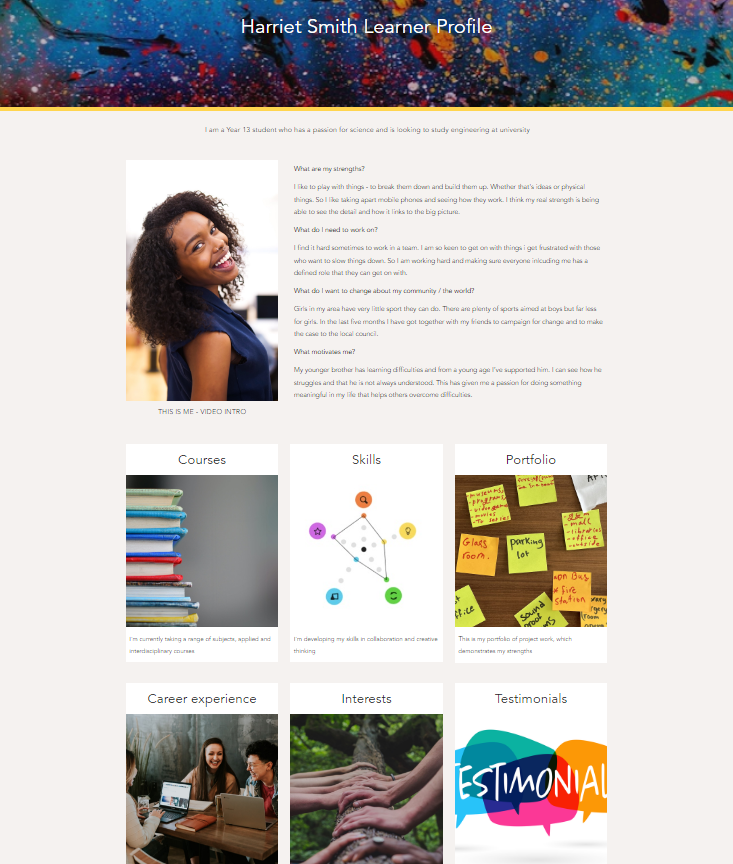 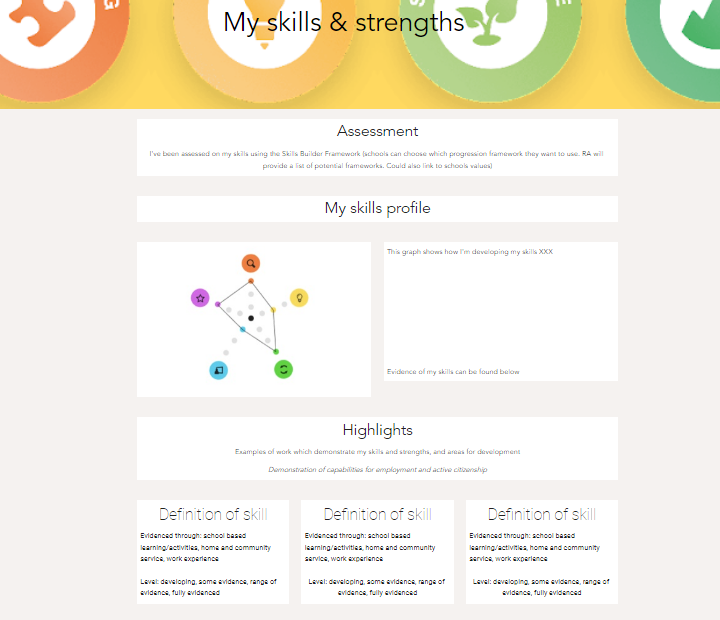 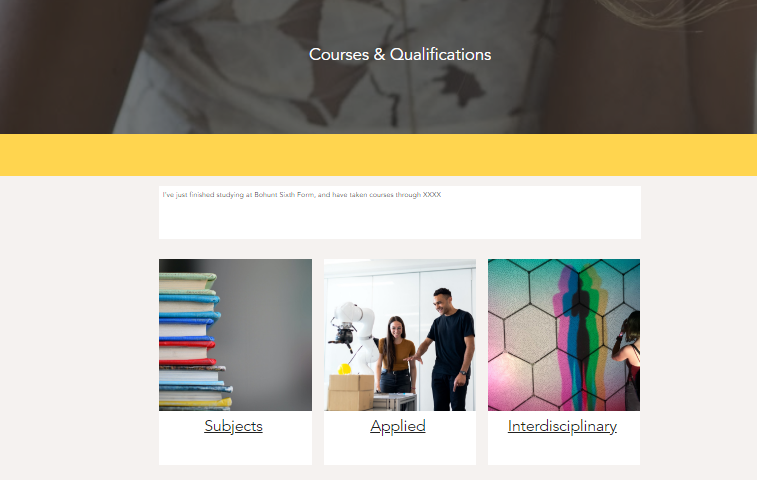 [Speaker Notes: https://sites.google.com/view/harriet-smith/home?authuser=0

https://sites.google.com/view/harrietsmithv3/snapshot?authuser=0]
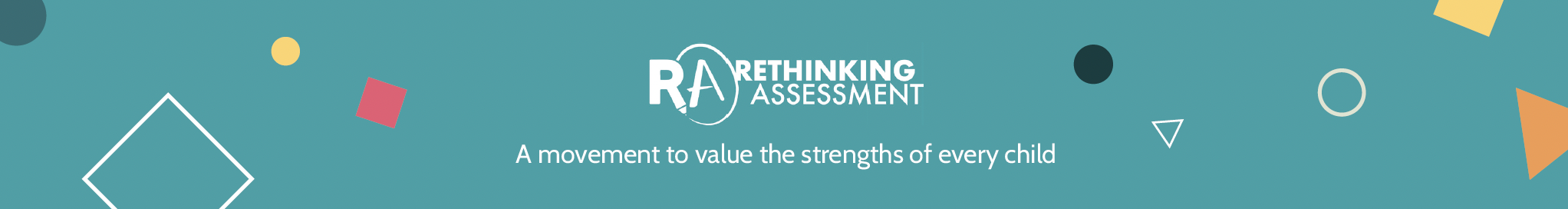 Learner Profile design principles 

Strengths based

Captures and evidences breadth - head, heart, hand

Captures development over time/enables a learner to talk about and show their progress and development

Learner led, owned, customisable - inclusive 

Accessible from tech perspective 

Portable - between settings and beyond school